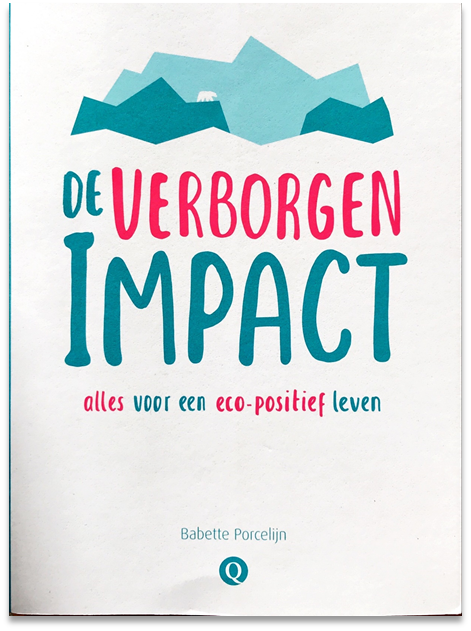 Adviseur duurzame leefomgevingPeriode 1
Alles voor een eco-positief leven
periode 1 les 6
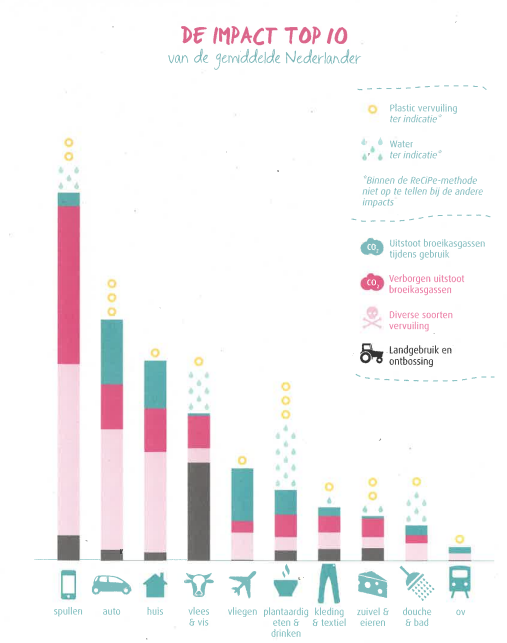 De Impact Top 10
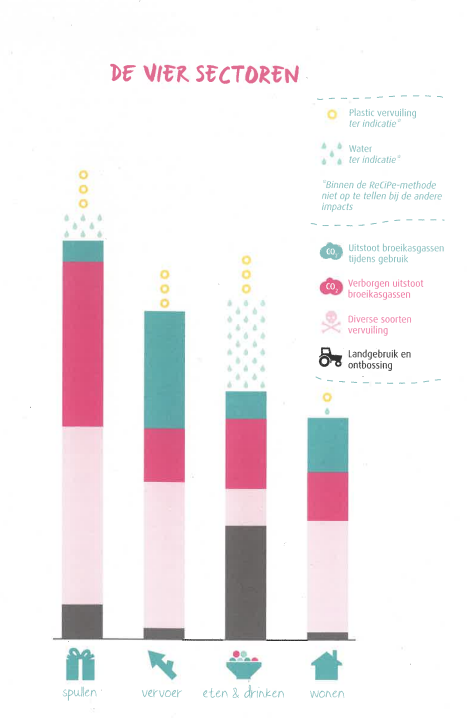 Top 10 samengevat in 4 sectoren
Meeste Impact 
Eten en drinken 
Spullen


Meeste effort nu:
Huis 
Vervoer
https://www.nationalgeographic.com/what-the-world-eats/
Eten en drinken
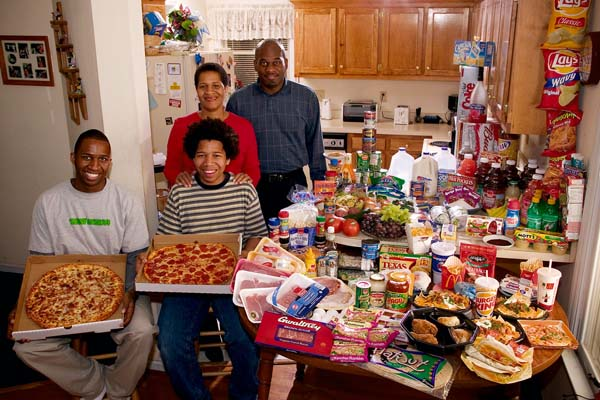 What the world eats: Amerika
Eten en drinken
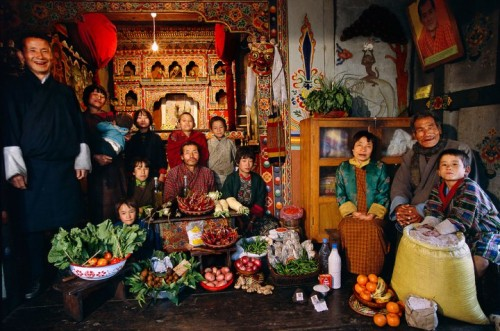 What the world eats: Bhutan
Eten en drinken
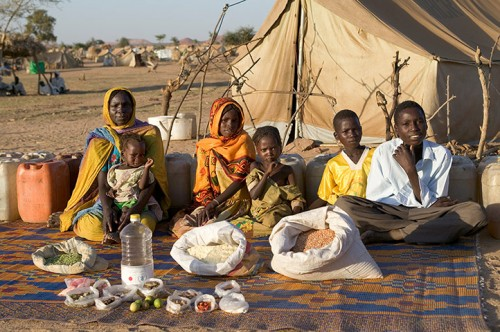 What the world eats: Tsjaad
Eten en drinken
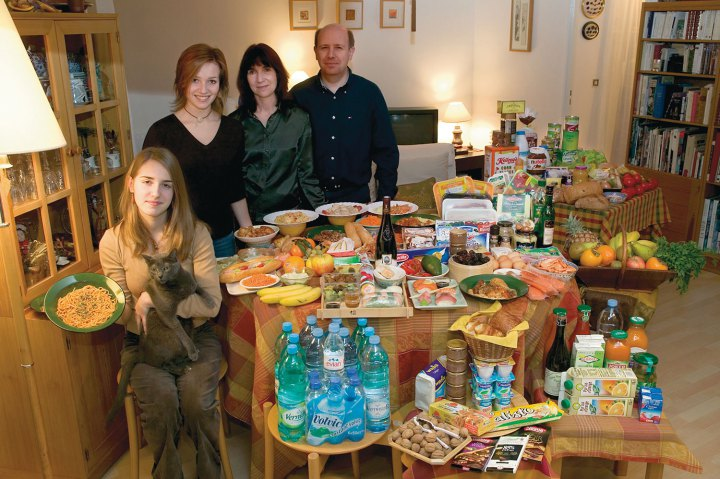 What the world eats: Frankrijk
Eten en drinken
We eten per jaar gemiddeld 900 
We eten in ons leven wel 700 kippen

De uitdaging zit natuurlijk in het voeden van de toenemende wereldbevolking.
Impact van eetpatroon
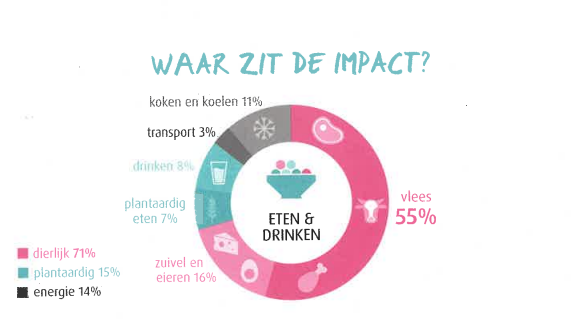 [Speaker Notes: Eten en drinken meer dan koken en koelen]
15 % wereldenergie > voedsel
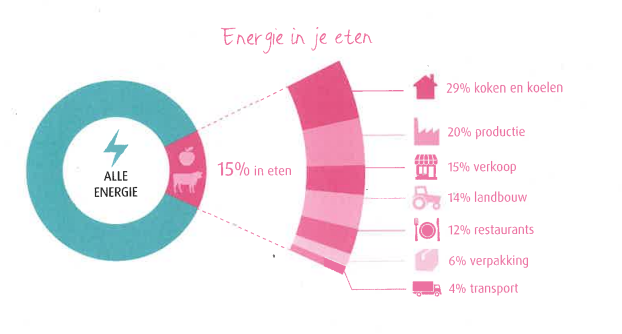 Landbouwgronden
[Speaker Notes: 12 % oppervlakte geschikt voor verbouwen voedsel]
Verdeling landbouw veeteelt
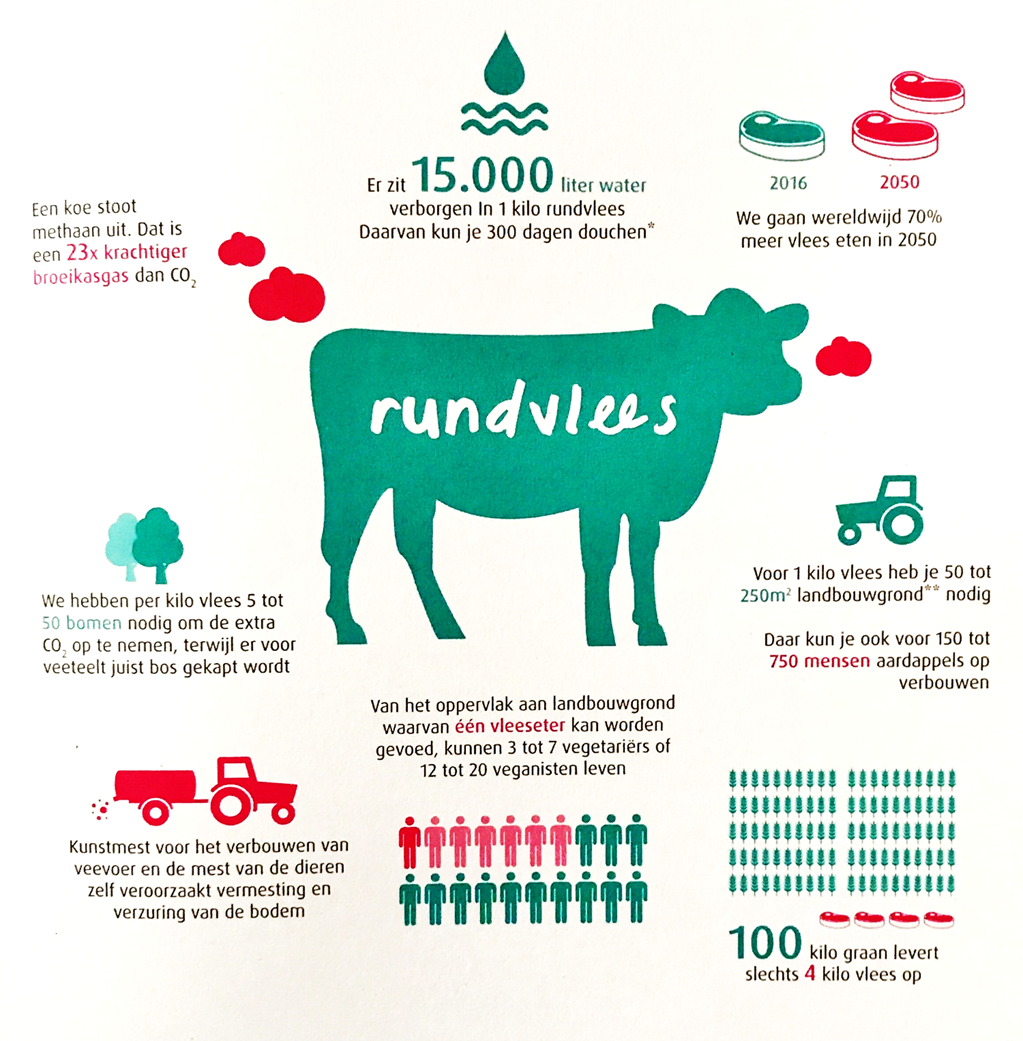 Case Rundvlees
De keten van Rundvlees
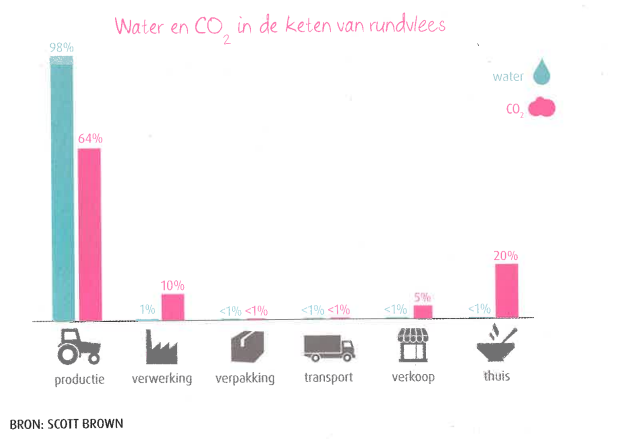 Ontbossing voor veevoer
Hoog waterverbruik
Uitstoot broeikasgassen door koeien
Landgebruik 
Vermesting en verzuring
Case Rundvlees Water en CO2